Evaluation and improvement of QoE and QoS parameters in commercial 5G networks: 5G-TOURS approach
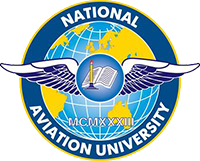 ROMAN ODARCHENKO, DSc, professor
Chair of Telecommunication and radio engineering systems academic department
National aviation university, Kyiv, Ukraine
Senior researcher, State Research Institute of Cybersecurity Technologies
CEO of the Scientific Cybersecurity Association of Ukraine
October 26-27, 2023
Plan
Introduction
General information about 5G-TOURS project
General information regarding QoE and QoS estimation
QoE and QoS mapping
Proposed methodology
Development of cellular networks
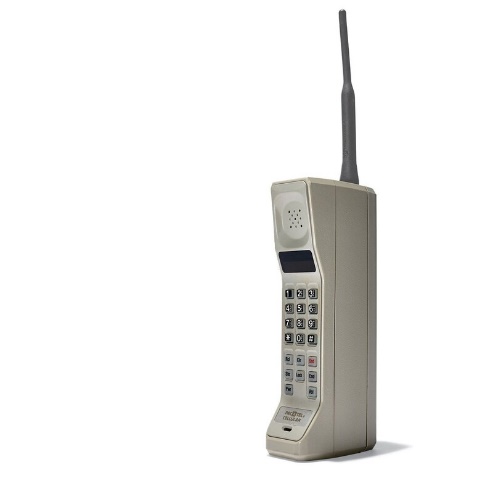 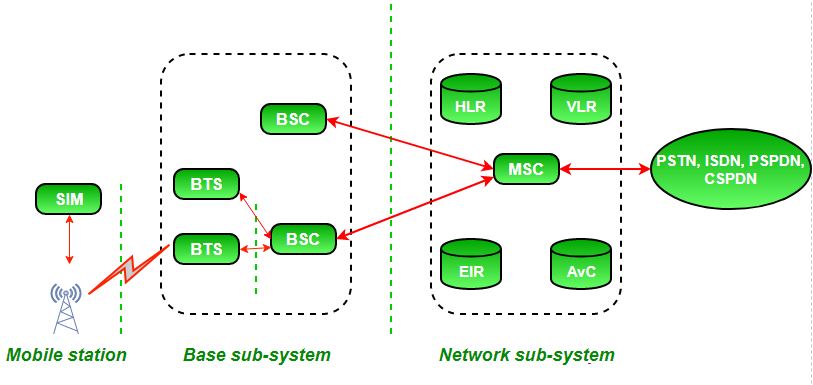 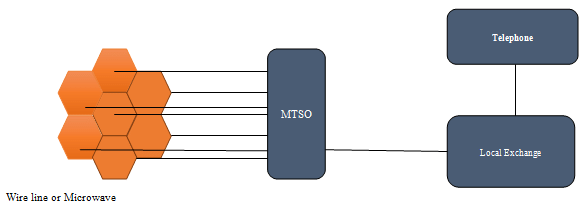 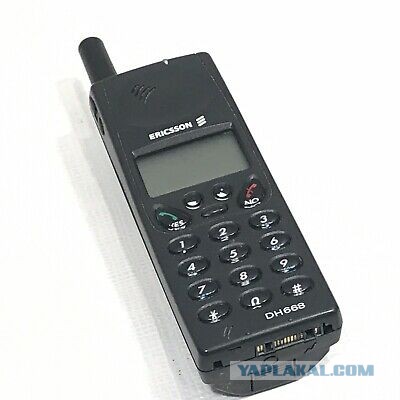 1G: AMPS, TACS, NMT
2G: GSM, CDMA
…1946...
…1984…
…1990…
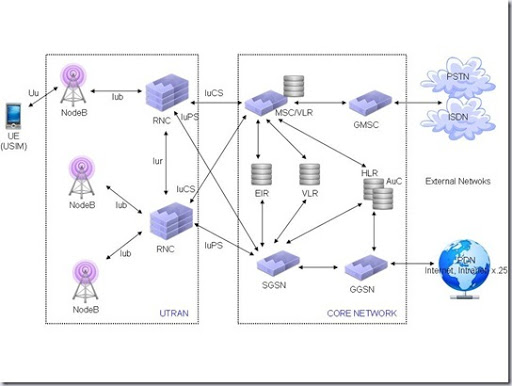 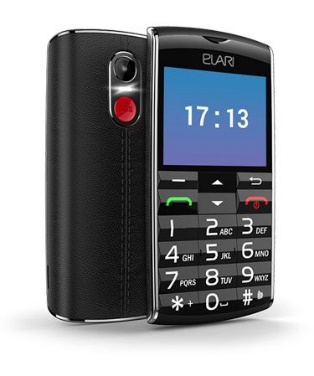 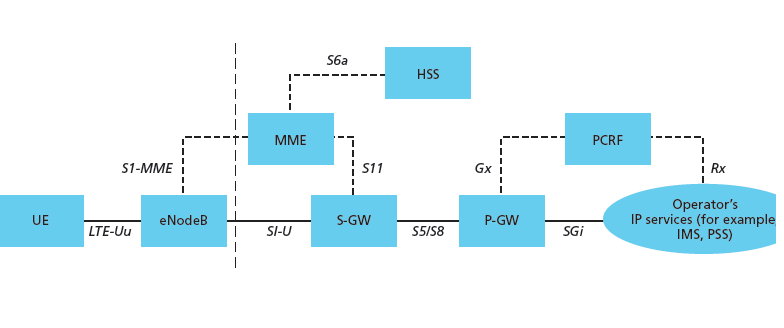 4G: LTE, WiMAX 2.0
3G: WCDMA, UMTS
…2010…
…2002…
Current status of 5G
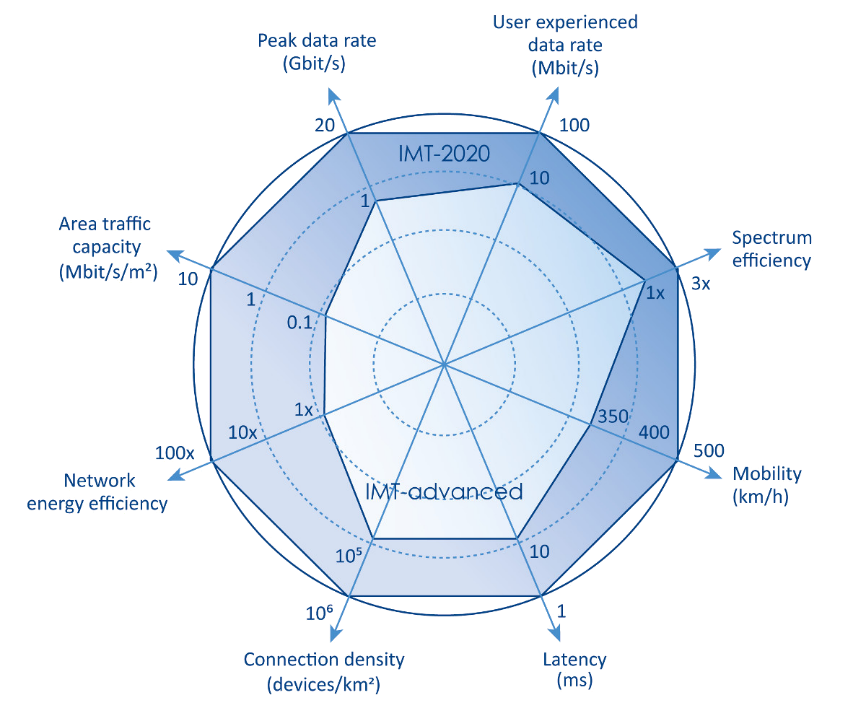 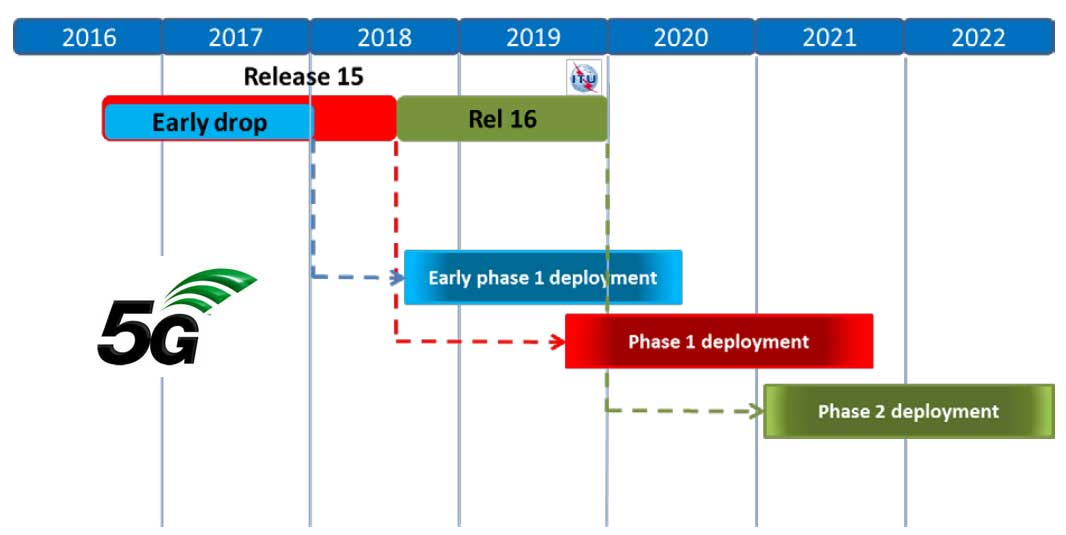 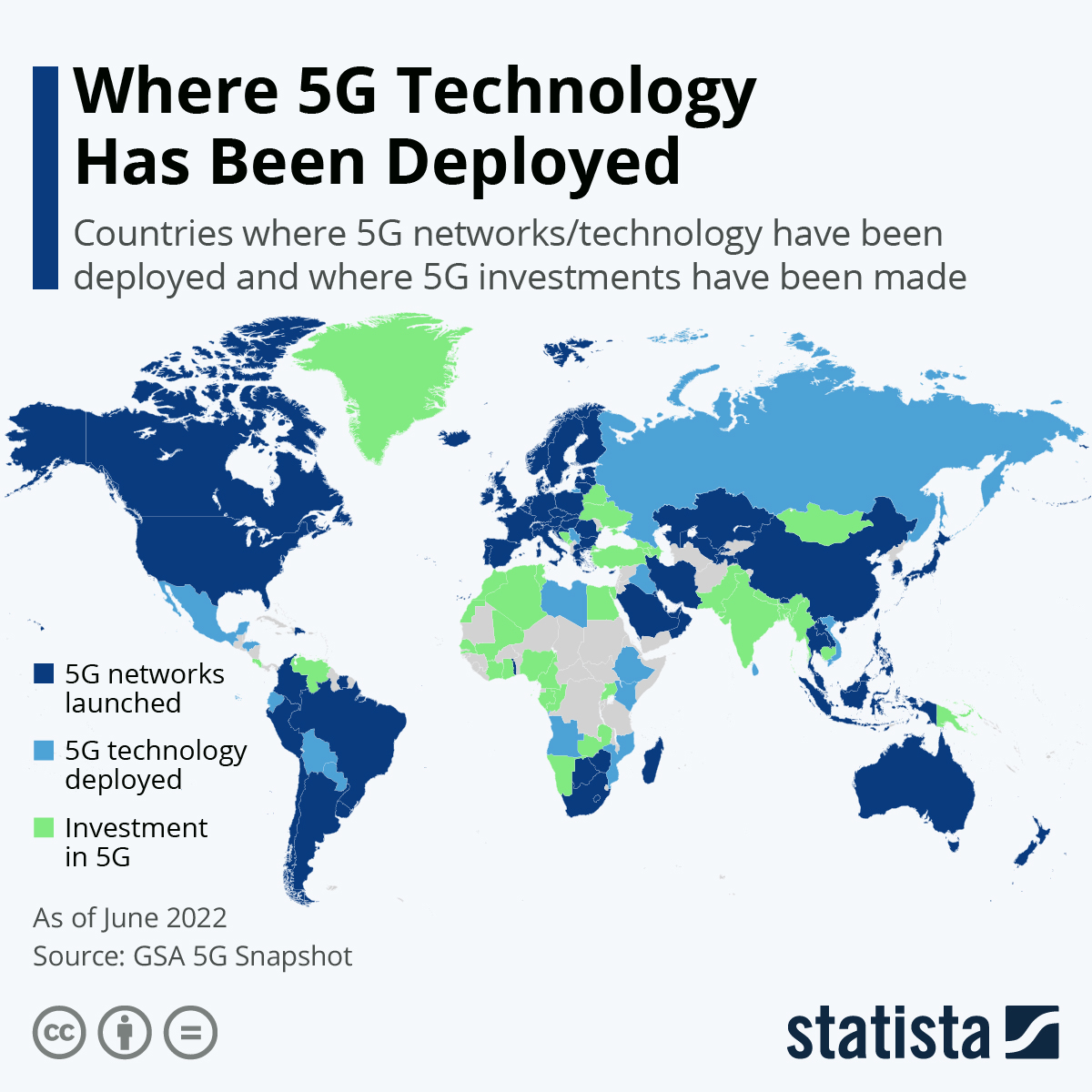 5G networks requirements
5G networks standardisation roadmap
5G networks deployments
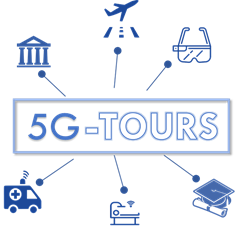 GENERAL INFORMATION
MOTIVATION
5G represents a paradigm shift from a horizontal service model to a vertical one where the services provided by the network are tailored to specific industry sectors and verticals. Most of the efforts conducted so far to evaluate 5G have focused on individual vertical use cases. 5G-TOURS aims to fill this gap by demonstrating the ability of 5G to support multiple vertical use cases concurrently on the same infrastructure.
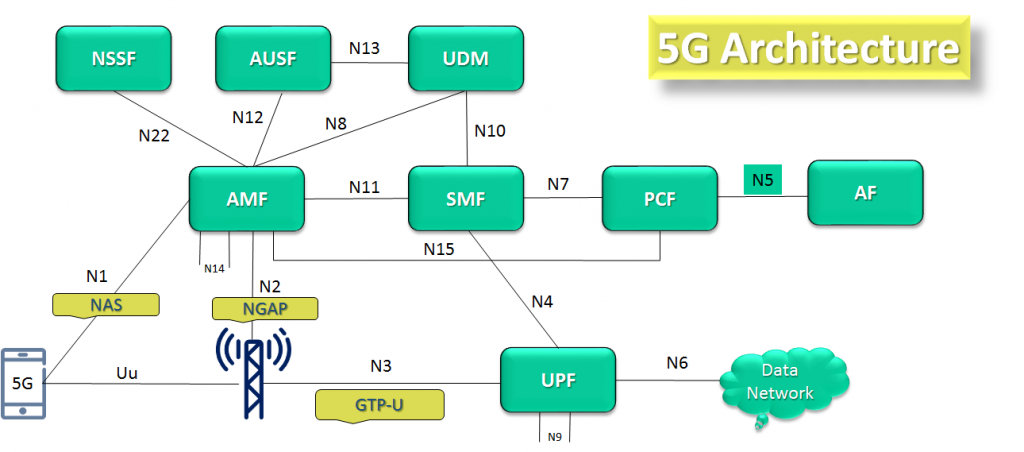 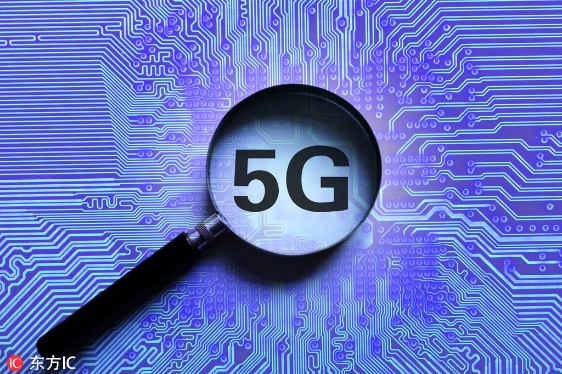 5G architecture development
Research of 5G technologies
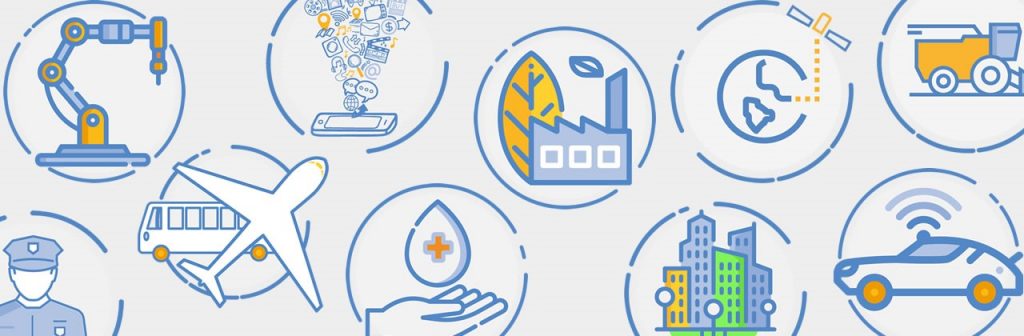 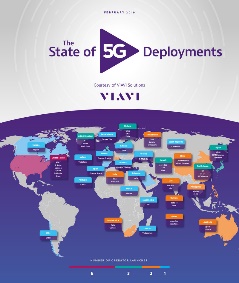 Verticals
First 5G networks deployments
VISION
5G-TOURS’ vision is to improve the life in the city for the citizens and tourists, making cities more attractive to visit, more efficient in terms of mobility and safer for everybody. The industry segments within this vision can greatly benefit from 5G technology and account for a very large fraction of Europe’s economy.
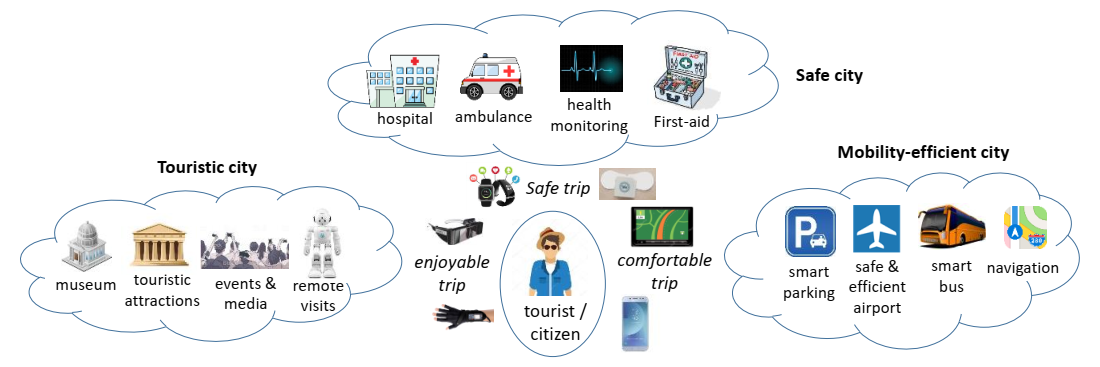 GOAL
The goal of 5G-TOURS is to get the European 5G Vision of “5G empowering vertical industries” [5GPPP16] closer to commercial deployment with highly innovative use cases involving cross-industry partnerships. 5G-TOURS addresses technological and business validation of 5G technology from two perspectives: (i) within the set of requirements specific from one application domain, and (ii) across all sets of heterogeneous requirements stemming from concurrent usages of network resources by different vertical domains.
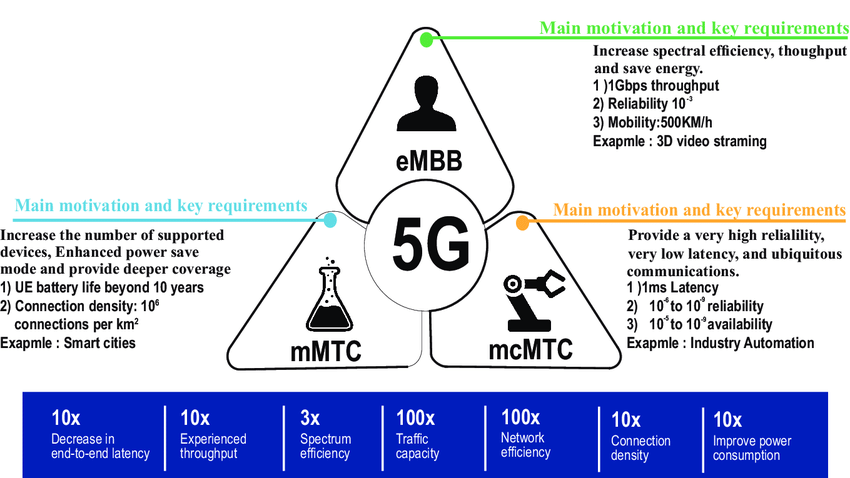 APPROACH FOLLOWED BY THE 5G-TOURS PROJECT
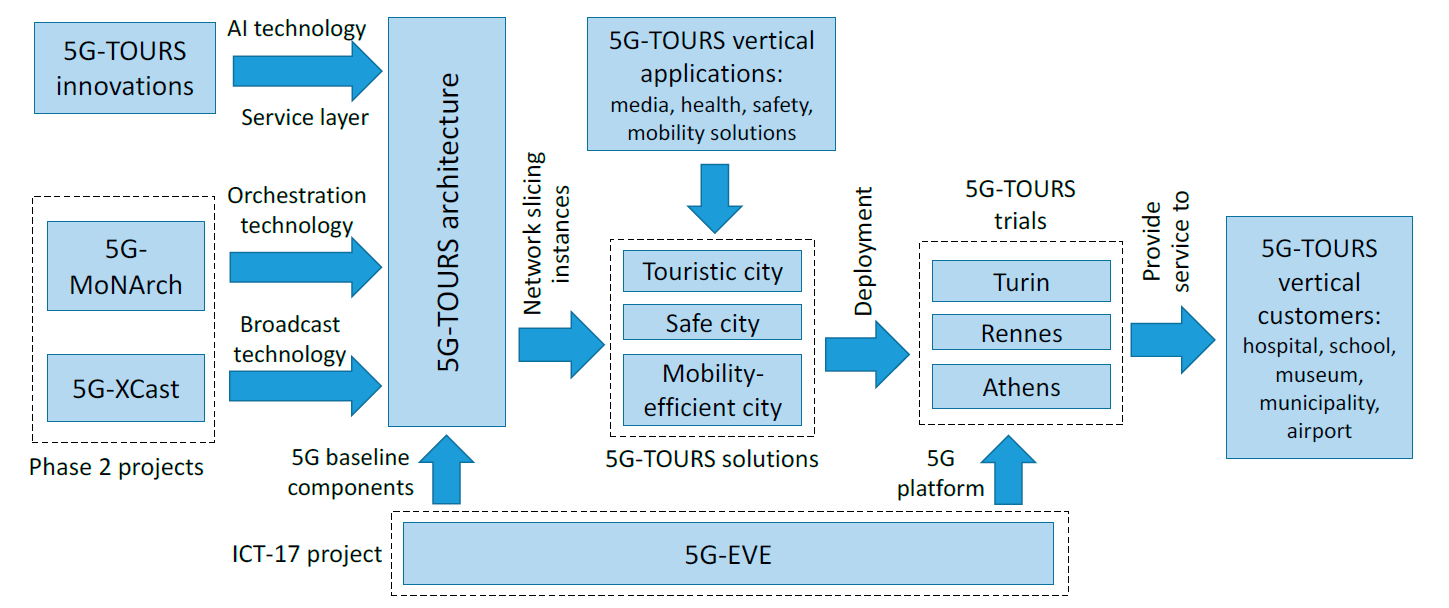 Tourin: The touristic city
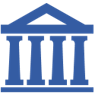 The visitors of museums and outdoor attractions are provided with 5G-based applications to enhance their experience while visiting the city. This includes VR/AR applications to complement the physical visit with additional content, involving interactive tactile communications. The experience of the visitors is also enhanced with robot-assisted services, telepresence to allow for remote visits, as well as live events enabled by mobile communications such as multi-party concerts.
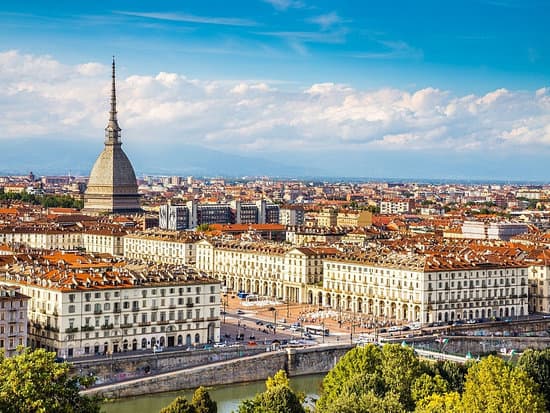 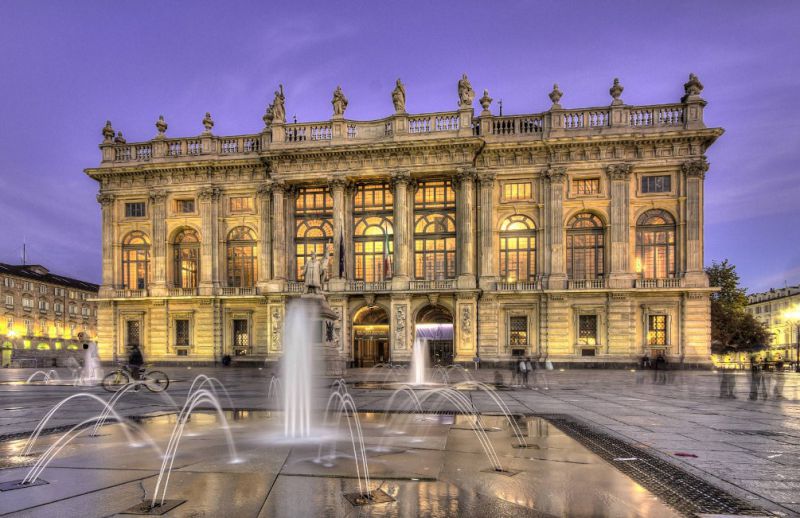 Tourin: The touristic city Use Cases
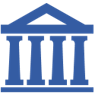 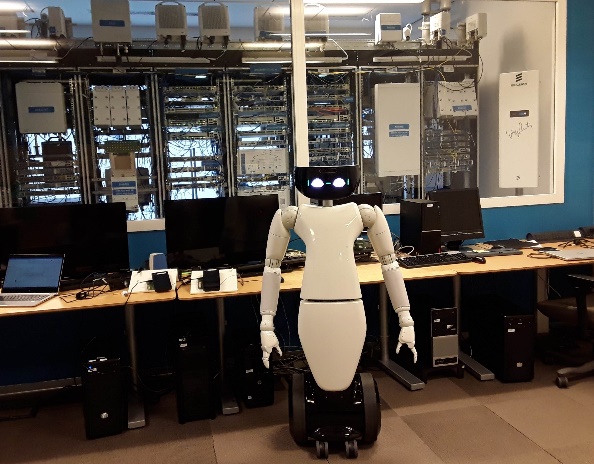 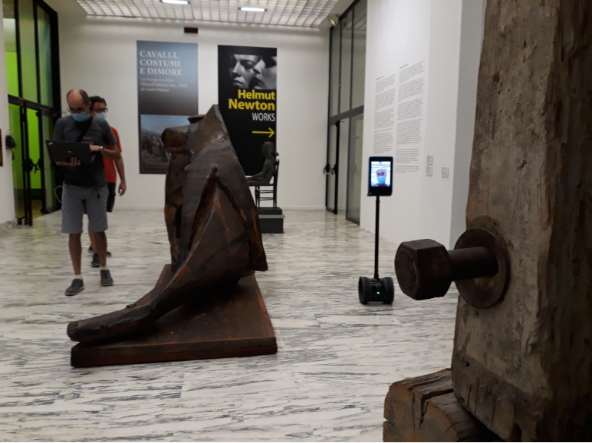 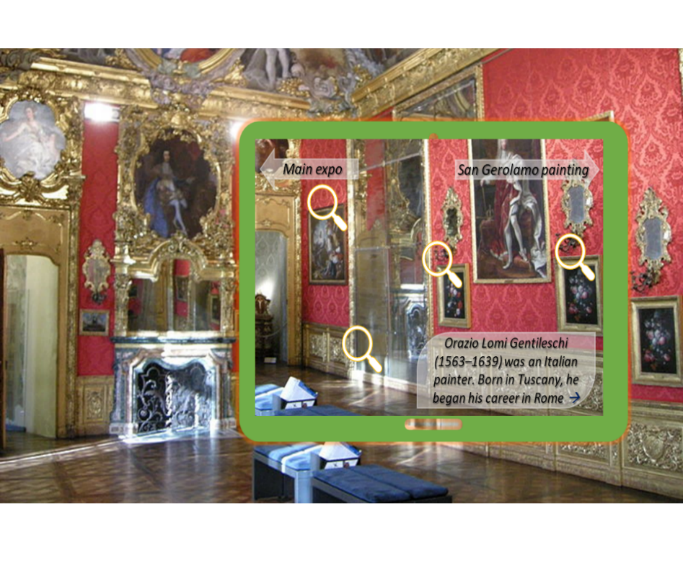 Augmented tourism
 experience
Robot assisted 
museum guide
Telepresence
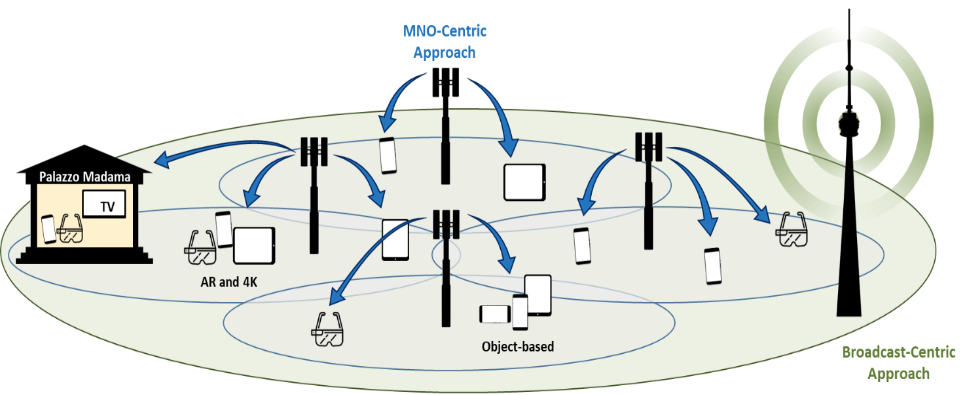 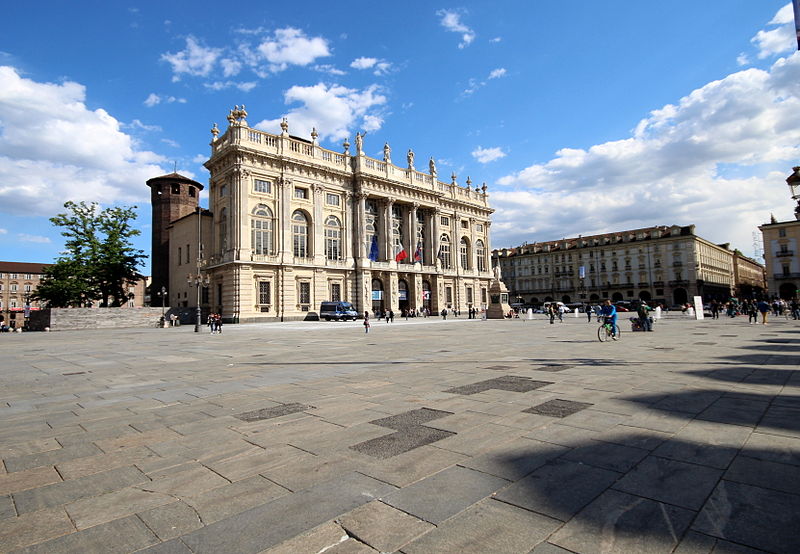 Remote and distributed video production
High quality video services distribution
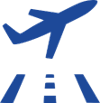 Athens: The mobility-efficient city
Mobility to reach and move inside the city is made more efficient and comfortable. This involves smarter cities, gathering information about the city and using it to improve navigation systems as well as parking. Traveling is also made more enjoyable, providing AR/VR services to passengers, and airports become logistically more efficient by relying on 5G for their operation.
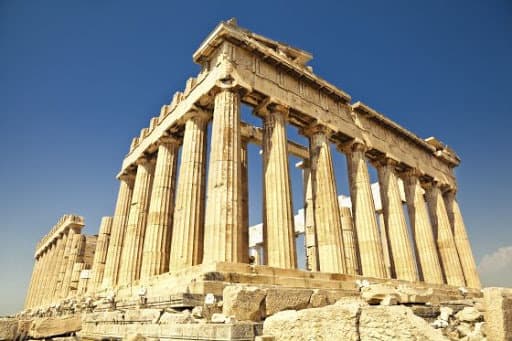 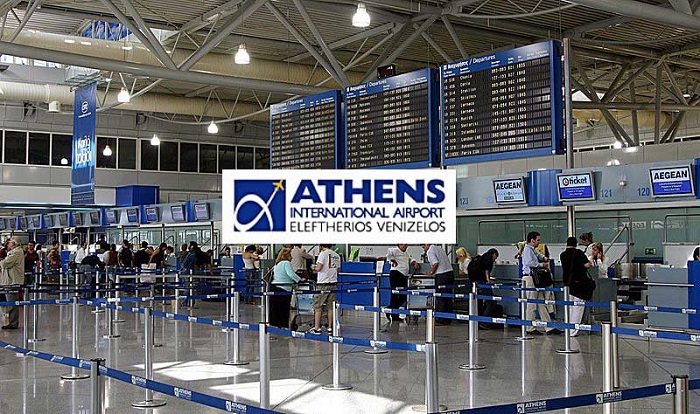 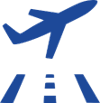 Athens: The mobility-efficient city Use Cases
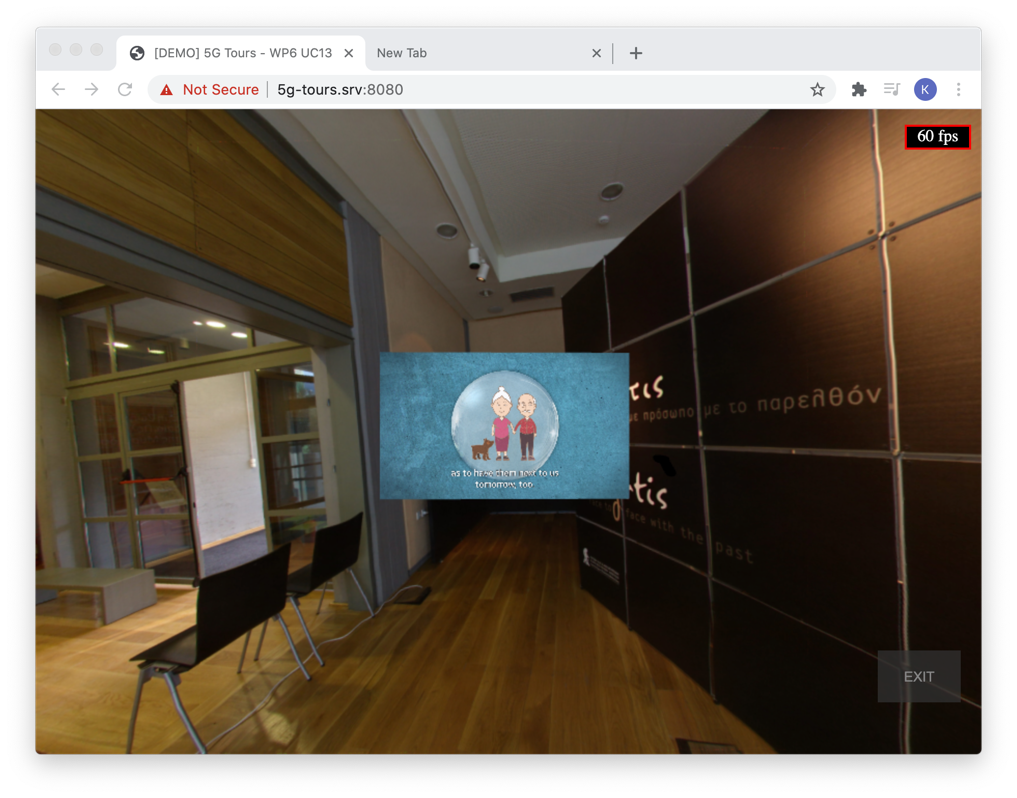 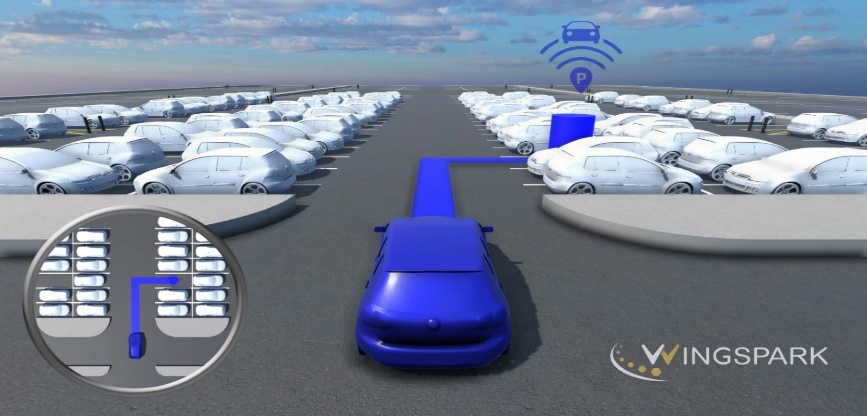 Smart airport parking management
AR/VR services
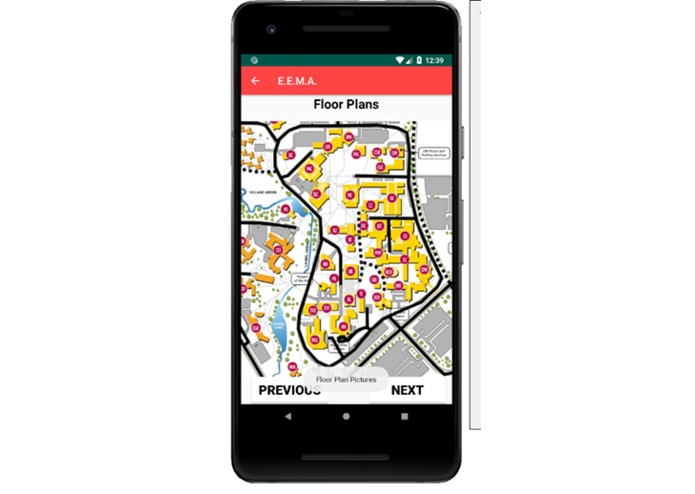 Application for evacuation
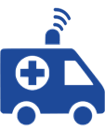 Rennes: The safe city
5G technology greatly improves the safety in the city by providing means to better assist health-related care in all the phases of an incident, ranging from the health monitoring for prevention and early detection, to diagnosis and intervention at the ambulance, and surgery at the wireless operation room in the hospital. Also, 5G enables monitoring and remote assistance to tourists from their home country.
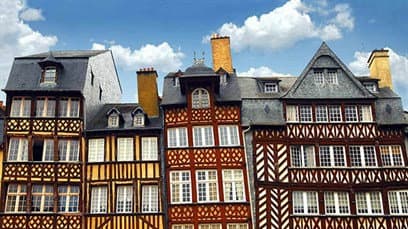 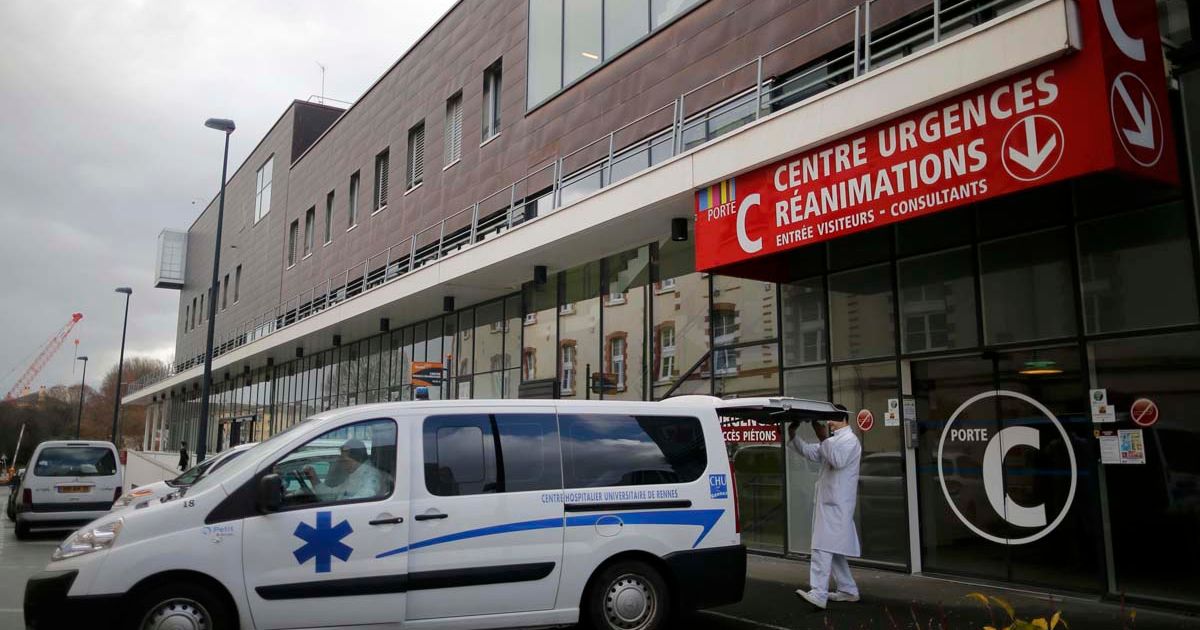 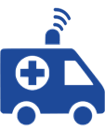 Rennes: The safe city Use Cases
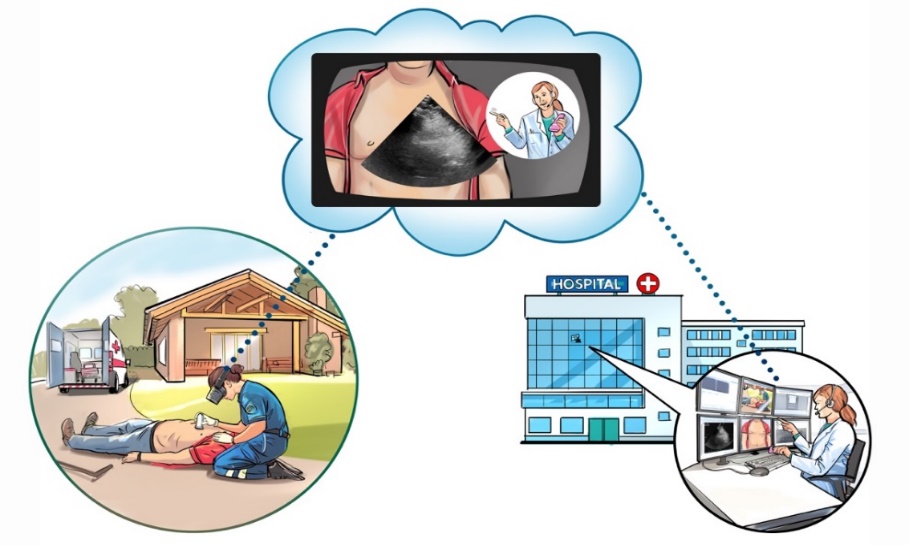 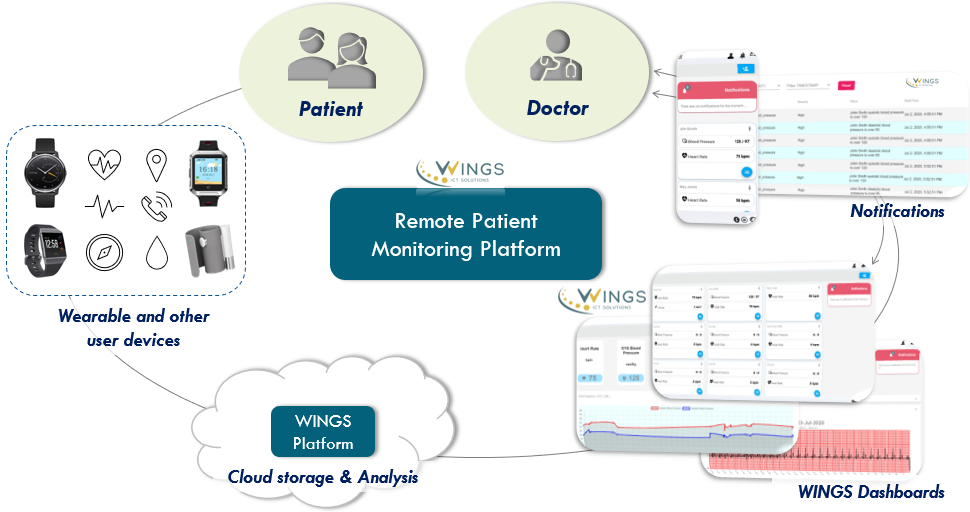 Remote Health Monitoring and Emergency Situation notification
Teleguidance for diagnostics an
 intervention support
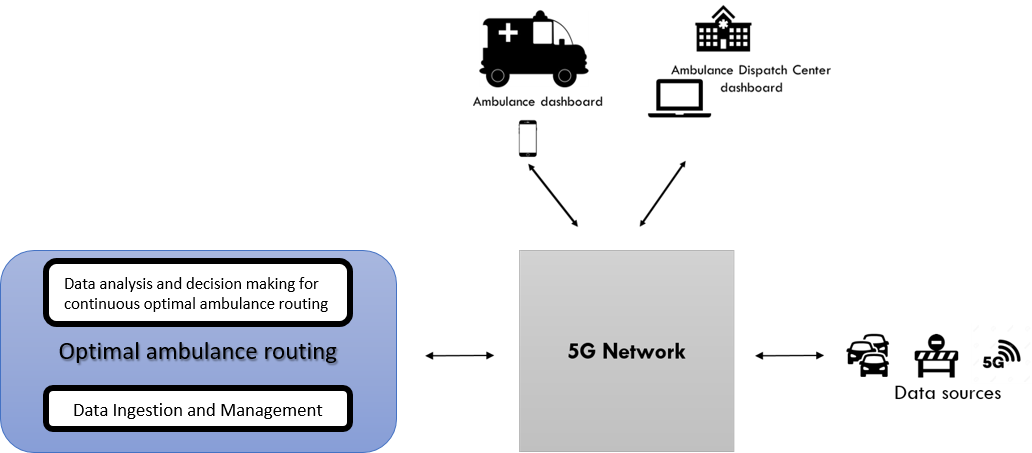 Optimal ambulance routing
General information regarding QoE and QoS estimation – QoE vs QoS (1)
QoS – Quality of Service: 
network characteristics/behavior 
performance guarantees given by network provider based on measurements 
QoE – Quality of Experience: 
- impact of network behavior on end user 
-  some imperfections may go unnoticed 
- some imperfections may render application useless 
- not captured by network measurements
General information regarding QoE and QoS estimation – QoE vs QoS (2)
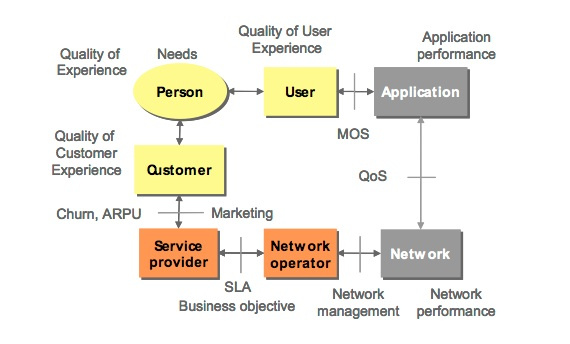 General information regarding QoE and QoS estimation (3)
QoE is not directly depending of radio technology, but the expectation will increase with higher performance. Increasing expectation changes QoE but it happens for all technologies then. 
QoE considers a user’s expectation, QoS is more rational based on technical measurements
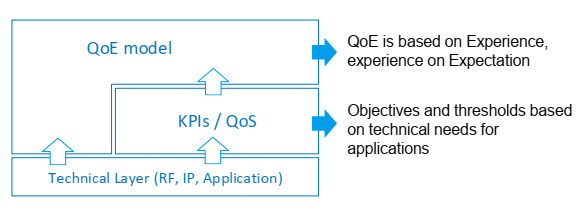 QoE framework
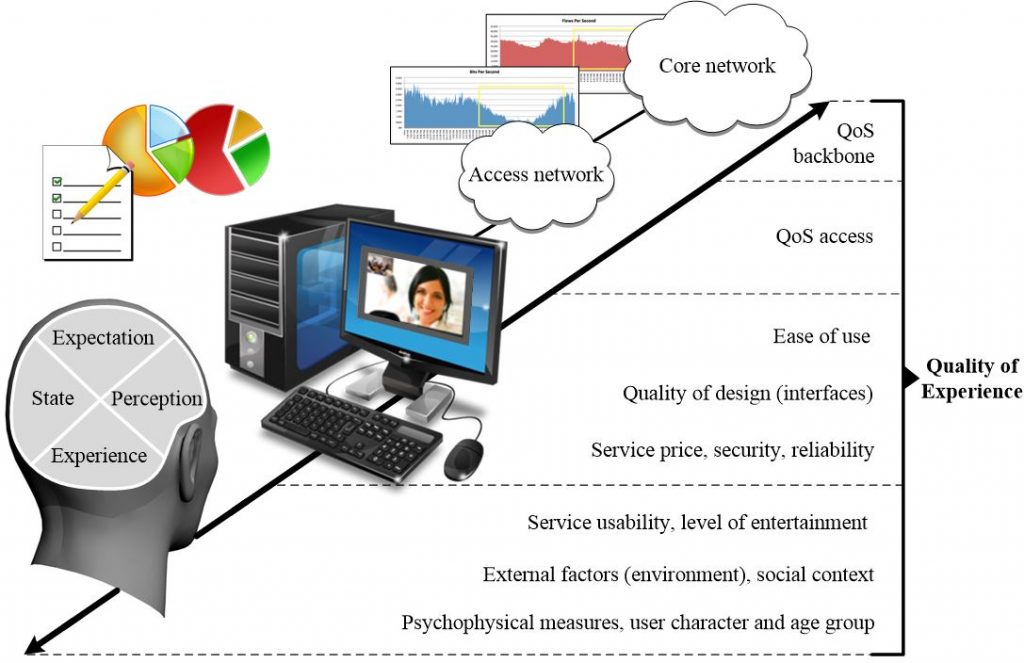 Sourse: QOE4VR: QUALITY OF EXPERIENCE FOR VIRTUAL REALITY APPLICATIONS
QoE-QoS-KPIs mapping
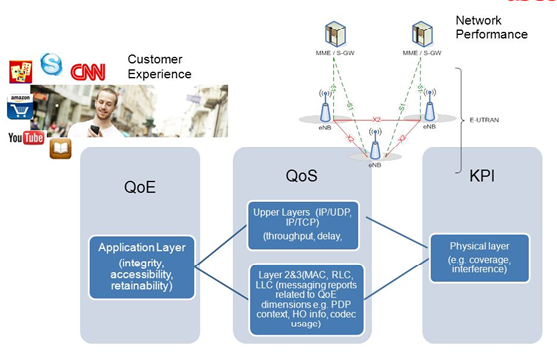 What drives subscriber’s QoE and satisfaction in general?
Accessibility and sustainability Do I have access to the ‘service’ at all and is it ‘technically’ kept? (Do I stop waiting because of too long waiting times?) (Do I stop because of bad quality or limited functionality?)
Waiting time for ‘action’ (task being started and/or completed) How long the access takes (e.g. Call Setup Time, Video Access Time)
How is the quality / experience during active use How is ‘quality’ (e.g. video quality) How is interaction, ‘fluentness’, response time,…
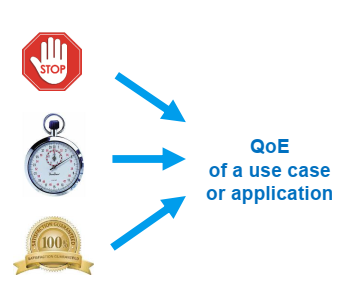 QoE levels
Level of direct perception. In this category all QoE features related to the perceptual information created immediately and spontaneously during the media consumption can be included. 
Level of interaction, i.e. the level that includes human-to-human and human-to-machine interaction. Features include responsiveness, naturalness of interaction, communication efficiency, and conversation effectiveness. 
Level of the usage situation of the service, i.e. the physical and social situation. Examples of such features are the accessibility and the stability during a usage instance and can be categorized at the situational level. 
Level of service, which is related to the usage of the service beyond a particular instance. Aesthetic feeling, usability, usefulness, joy and ease of use, long-term stability are examples of features included in this category.
Source: Qualinet White Paper on Definitions of Quality of Experience
QoE-QoS estimation model (1)
Each service has most valuable KQIs (QoE):
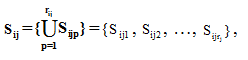 For set of services there are subset of KQIs (QoE):
QoE-QoS estimation model (2)
KQI=f(KPIs)
For each KQI (QoE):
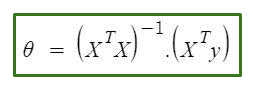 Normal Equation is a follows :
In the above equation,θ : hypothesis parameters that define it the best.X : Input feature value of each instance.Y : Output value of each instance.
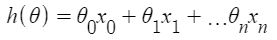 Given the hypothesis function:
where,n : the no. of features in the data set.
The coefficient of multiple correlation R, which is the main indicator of the density of the correlation connection of the generalized factor KQI (QoE) with the factors KPIs (QoS):
More complex model
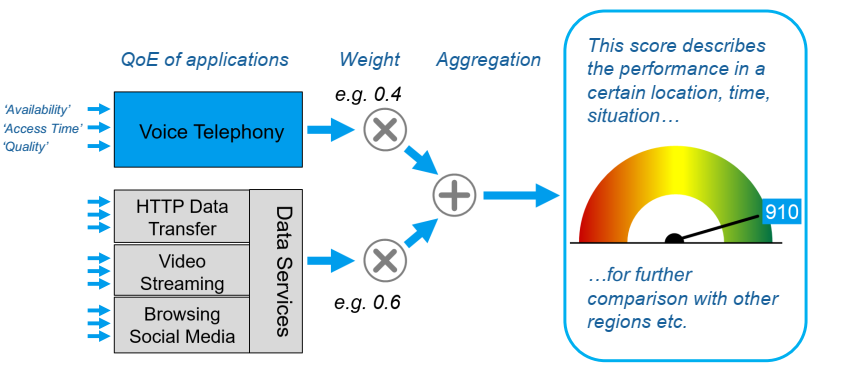 An aggregation model
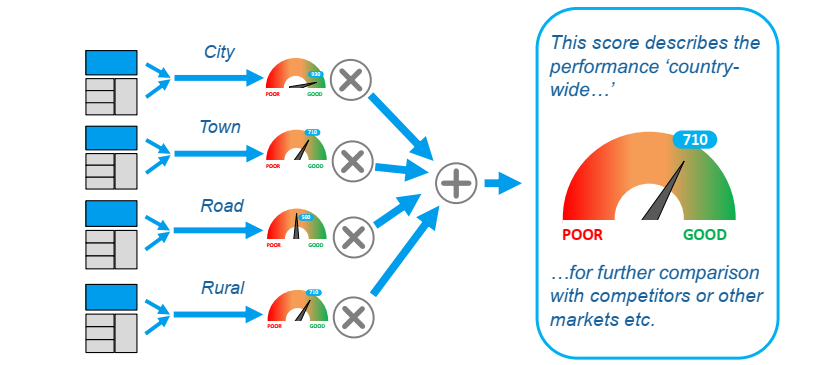 QoE-QoS estimation model – Architecture
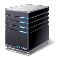 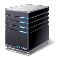 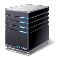 KPIs (Delay, Jitter, Bandwidth etc.)
Data collector
User’s devices
Centralized
Distributed
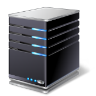 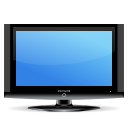 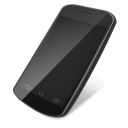 QoE level report
QoE
analyser
Machine learning
algorithm s
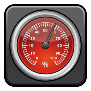 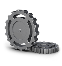 UDP
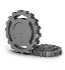 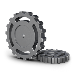 QUIC
Multilink
Make
decisions
UC-MC-BC transitions
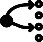 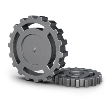 Planner
ABR
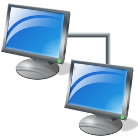 Control
Is consumed by
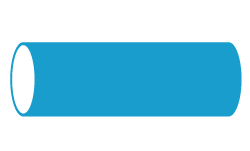 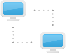 Optimisation techniques
Network
Improve
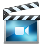 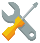 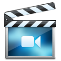 Optimises
QoE-QoS estimation model  –  Algorythm
Measurements
Control
Data collector
Comparison of estimated KQIs (QoE) with allowable
Establishing dependencies between KQIs (QoE) and KPIs (QoS)

KQI=f(KPIs)
KQI
KQI
Report
KPI
Measured KPIs
Measured KQIs
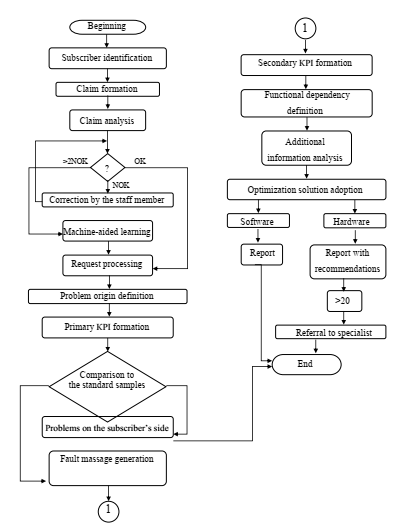 Cellular network condition evaluation method working algorithm
Which model to use?
?
Which model?
Methodology – Example on Video Delivery
Development of a QoE versus QoS model
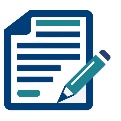 DSCQS (Double Stimulus Continuous Quality Scale) or ACR (Absolute Category Rating)
MOS report
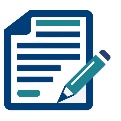 KPI measurements report
KPI measurements
KPIs
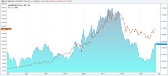 QoE vs Qos model
Correlation-regression analysis
QoE=f(QoS)
QoE Estimation
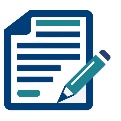 KPI measurements report
KPI measurements
KPIs
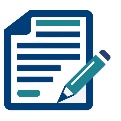 QoE estimation report
QoE estimation
UC5: Remote and distributed video production
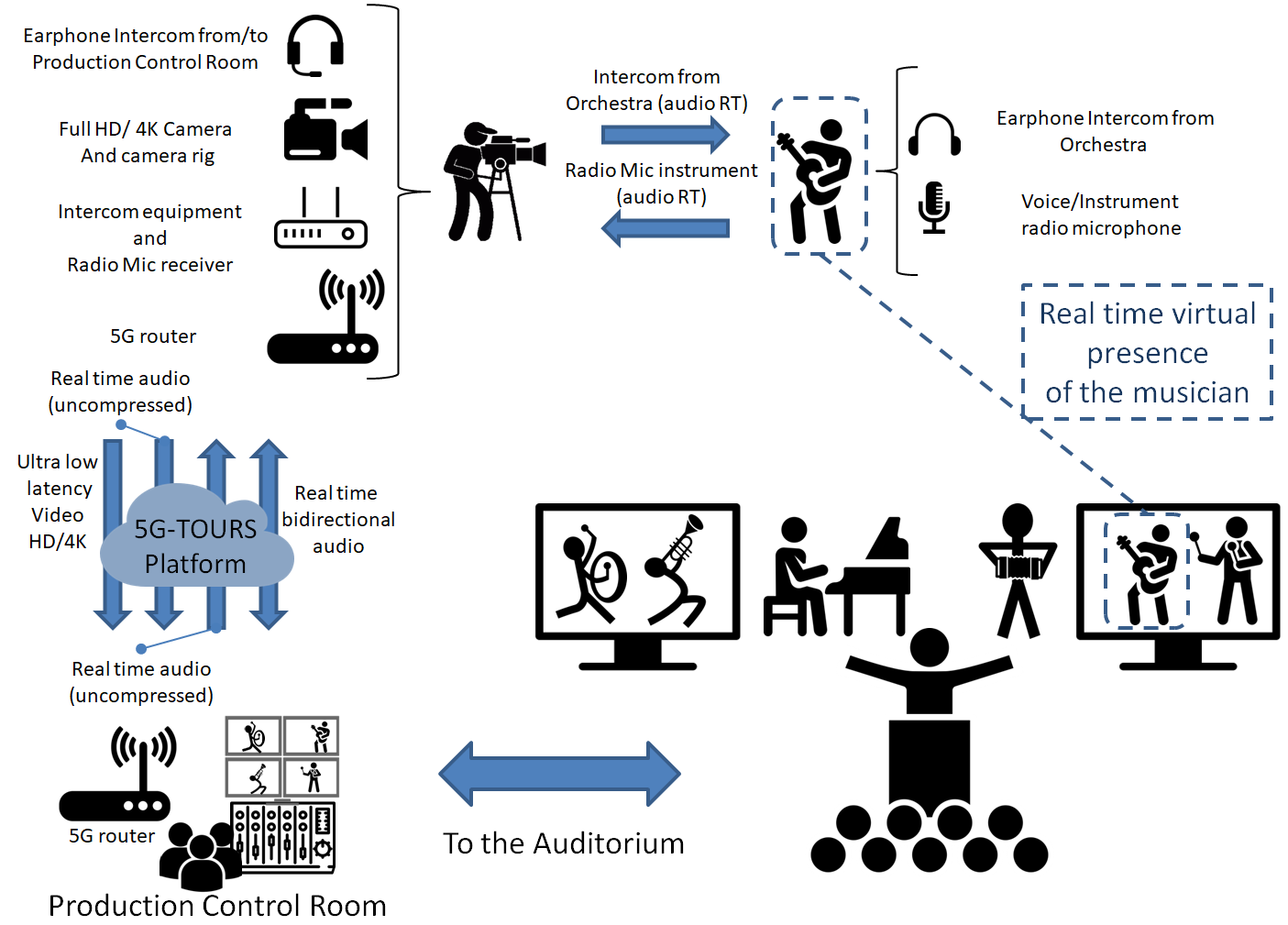 The Garden of Forking Paths 5G-TOURS Itinerant orchestra
Routes in Turin
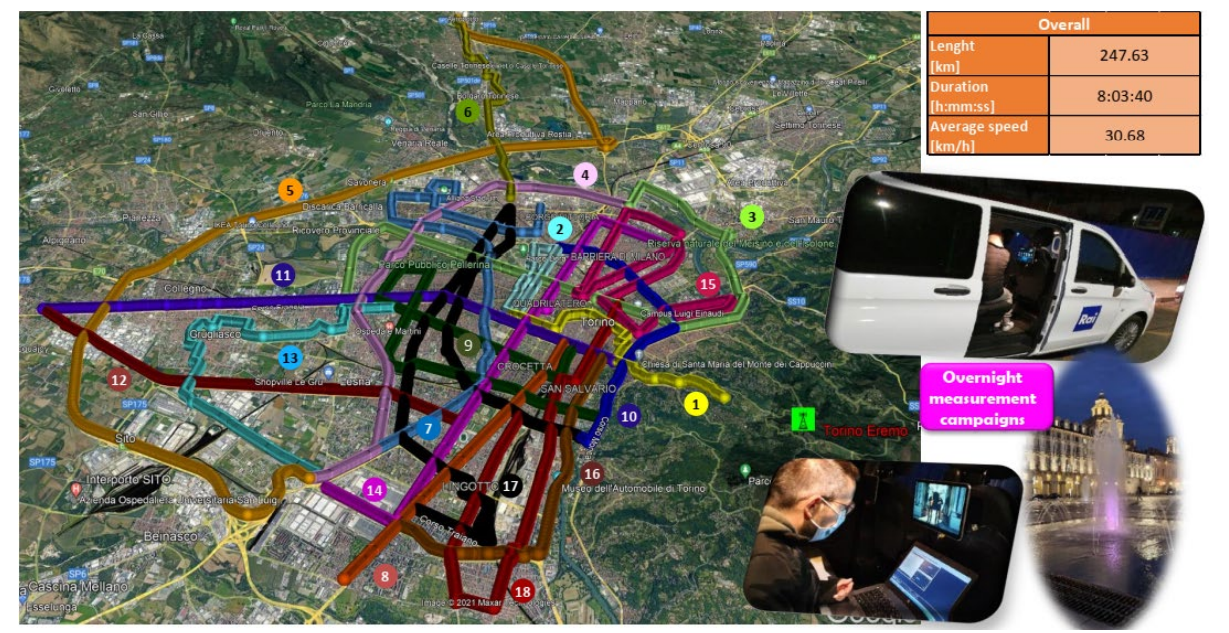 Results of experiments
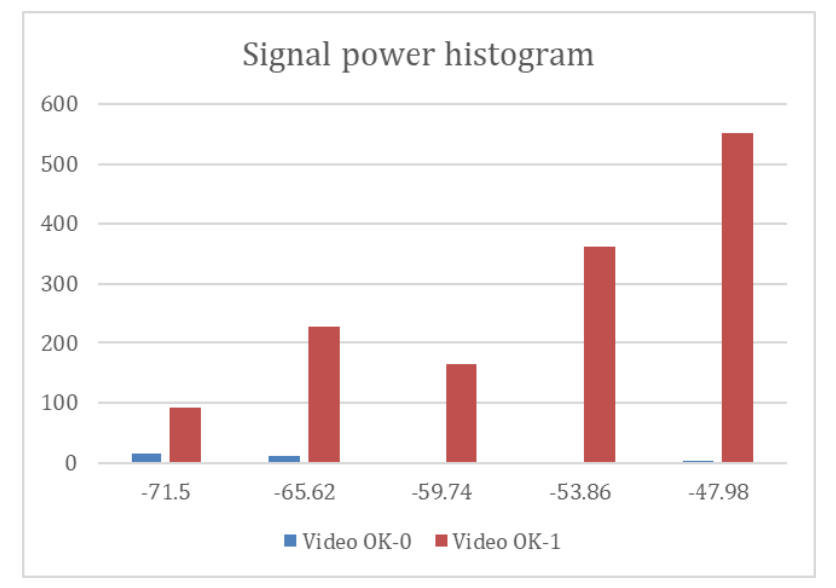 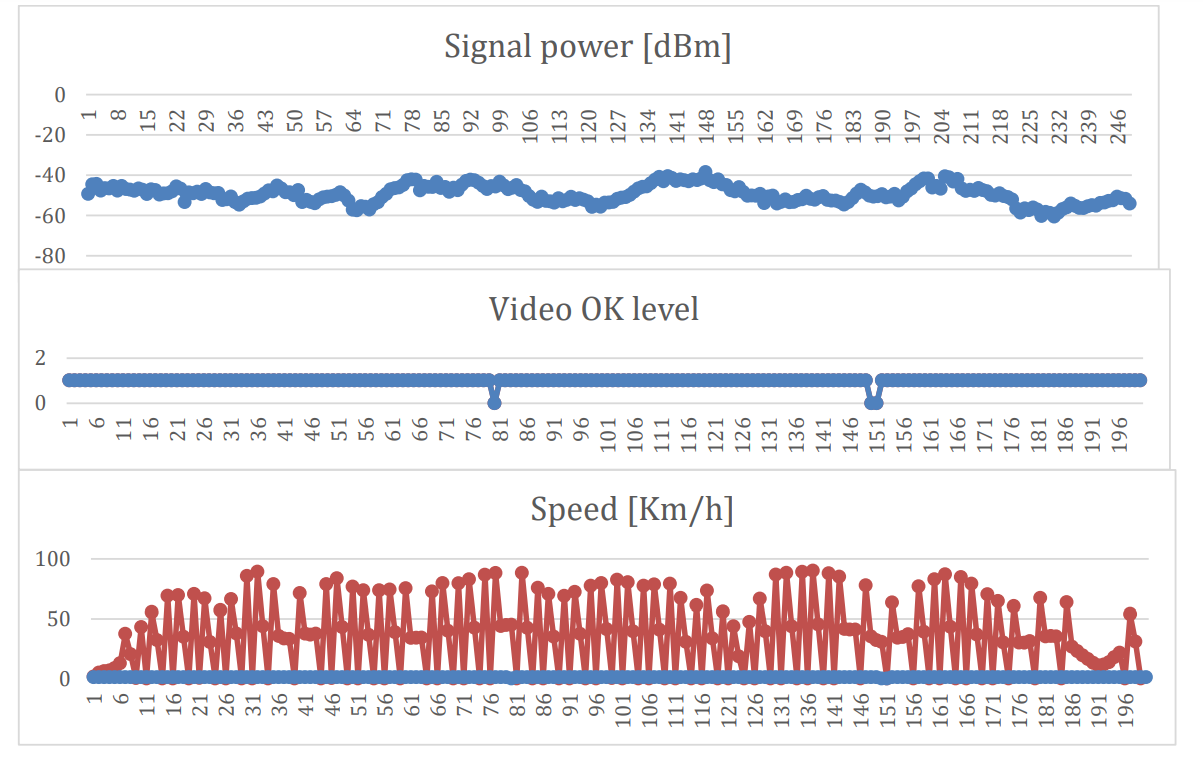 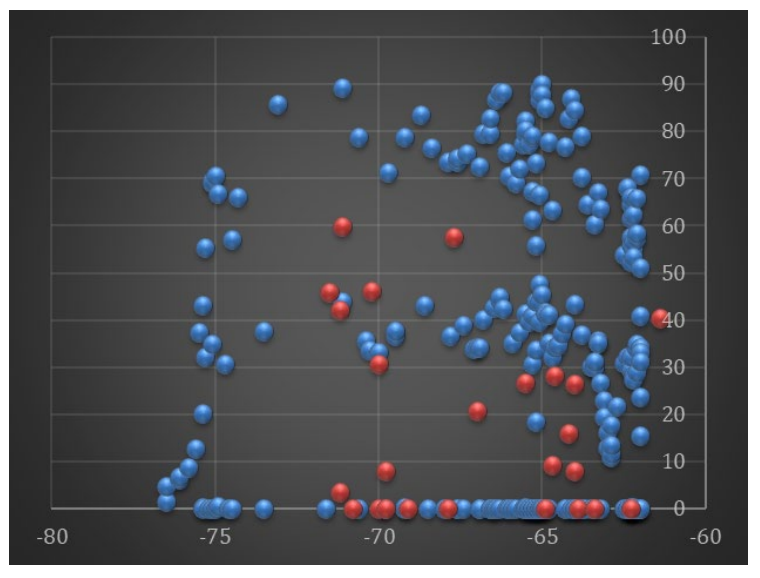 Correlation models
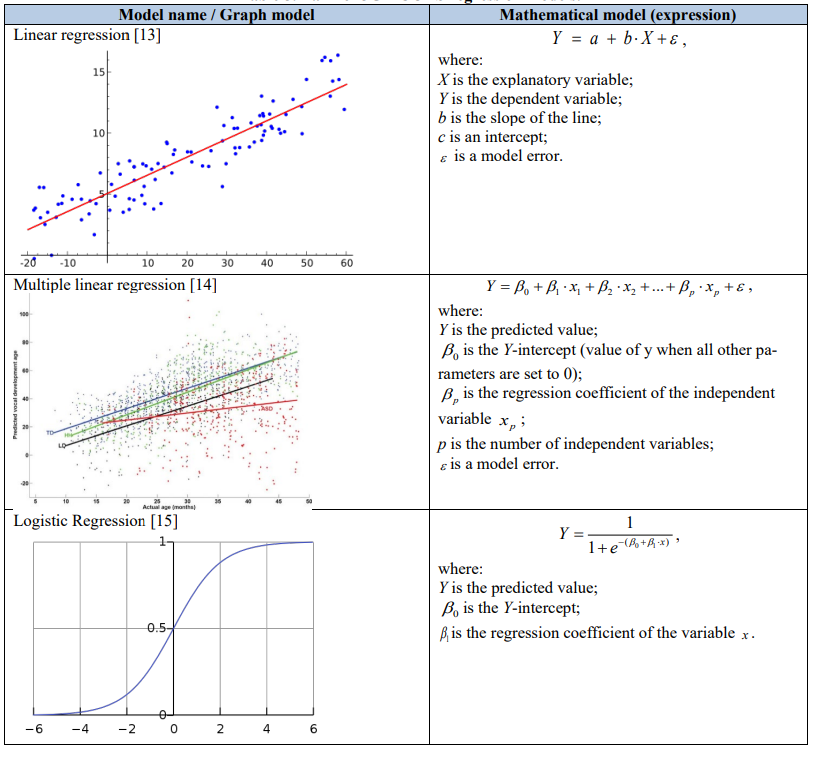 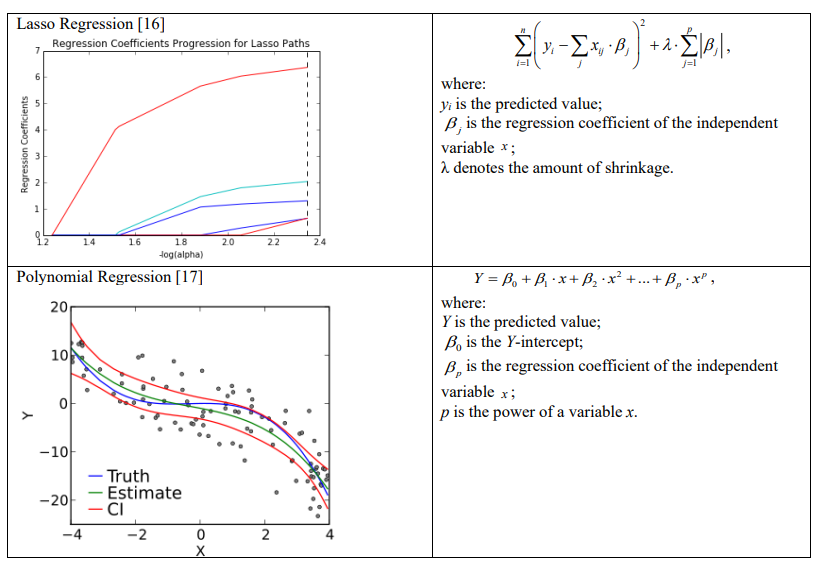 Search for correlational dependencies
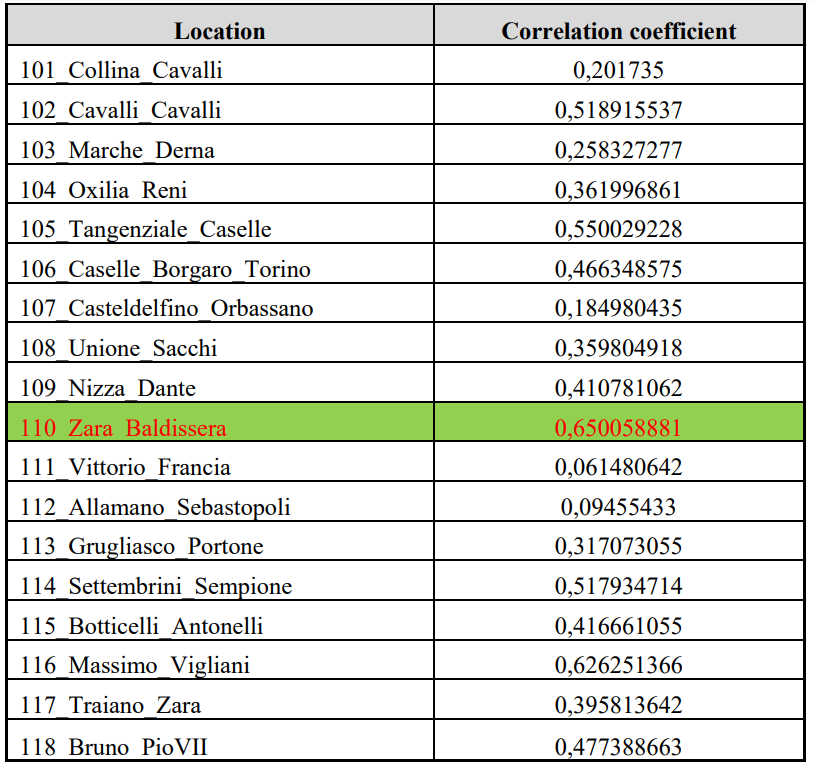 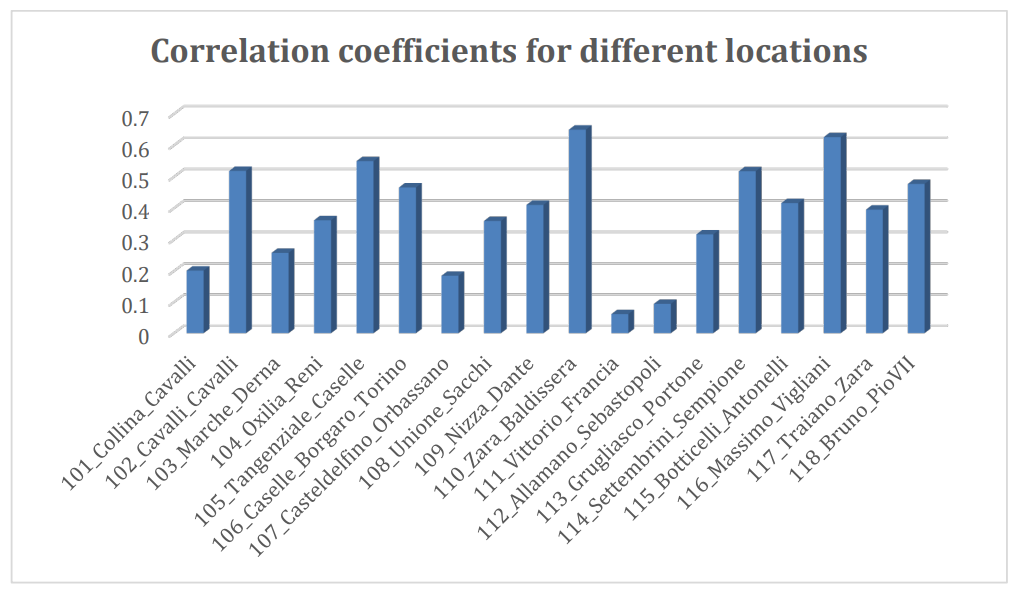 Results of experiments for Zara Baldisera location
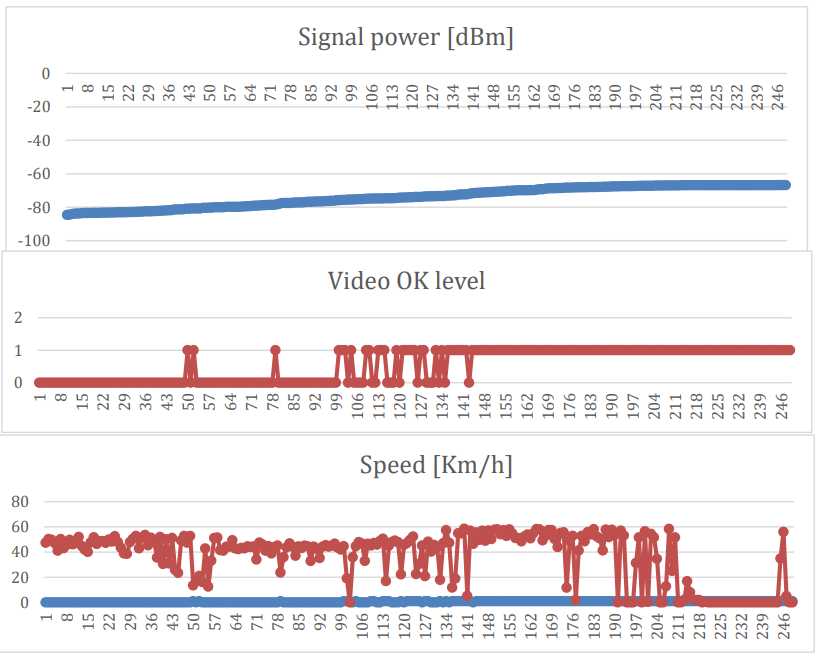 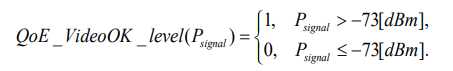 Used links
QoE Evaluation: The TRIANGLE Testbed Approach (https://www.hindawi.com/journals/wcmc/2018/6202854/)
QoE Doctor: Diagnosing Mobile App QoE with Automated UI Control and Cross-layer Analysis (https://www.ics.uci.edu/~alfchen/alfred_imc14.pdf)
Concept and Implementation of Video QoE Measurements in a Mobile Broadband Testbed (https://tma.ifip.org/wp-content/uploads/sites/7/2017/06/mnm2017_paper10.pdf)
Quality of Experience for Telemedicine (https://business.esa.int/news/quality-experience-for-telemedicine)
YoMoApp (YouTube-Qualität) (https://play.google.com/store/apps/details?id=de.yomoapp&hl=uk)
Real-Time QoE Monitoring System for Video Streaming Services with Adaptive Media Playout (https://www.hindawi.com/journals/ijdmb/2018/2619438/)
Developing a Quality of Experience (QoE) model for Web Applications (https://onlinelibrary.wiley.com/doi/full/10.1111/isj.12192)
Conclusions and action items
Current systems have the ability to collect all information and process it, but they are still unable to do so in a timely manner, unable to provide agood "management experience" to the end user.
Respective method based on the principles of machine learning has been developed to assess and optimize the state of the network in order to improve the quality of service provision to users by cellular operators using the model of service quality control system. Proposed method is a very effective instrument for request formation from users, network status monitoring, service providing quality control integral marks modelling and their optimization, search of degradation reasons and reporting ranging.
OUR SOCIAL MEDIA
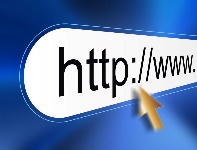 http://5gtours.eu/
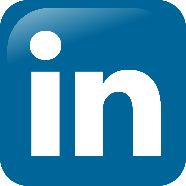 https://www.linkedin.com/company/30118784/
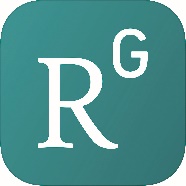 https://www.researchgate.net/project/5G-TOURS
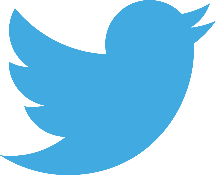 https://twitter.com/5gtours
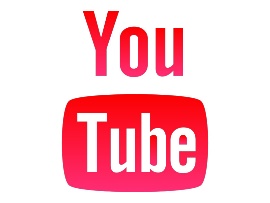 https://www.youtube.com/channel/UCYdXMN027pe_Nkc6Hr92-Mw
THANK FOR YOUR ATTENTION!
ANY QUESTIONS?